关于年终总结汇报展示模板
ANNUAL REPORT
PART 1
PART 2
第一部分的标题
Text your title here
第二部分的标题
Text your title here
C
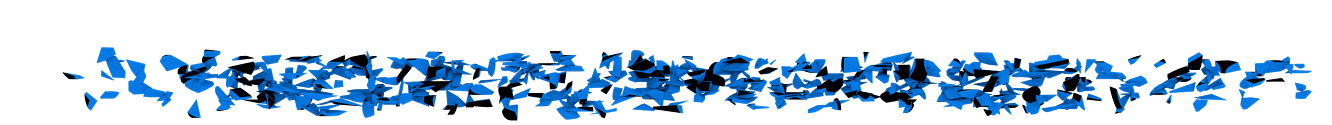 ONTENTS
PART 4
PART 3
第三部分的标题
Text your title here
第四部分的标题
Text your title here
Taylor
PPT
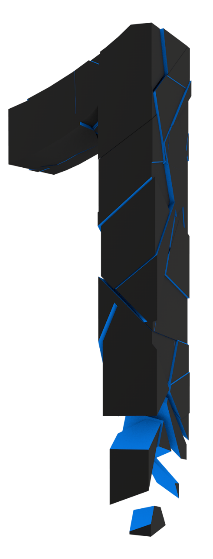 键入你的大标题
以及你的小标题
All I do is win. 
No matter what.
请输入你的标题
Nunc viverra imperdiet enim. Fusce est. Vivamus a tellus. nonummy pede. Mauris et orci
请输入你的标题
Lorem ipsum dolor sit amet, consectetuer adipiscing elitMaecenas porttitor congue massa. Fusce posuere, magna sed pulvinar ultricies, purus lectus malesuada libero, sit amet commodo magna eros quis urna.
请输入你的标题
Pellentesque habitant morbi tristique senectus et netus et malesuada fames ac turpis egestas. Proin pharetra.
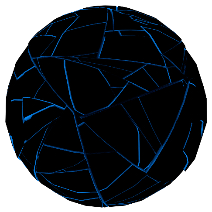 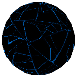 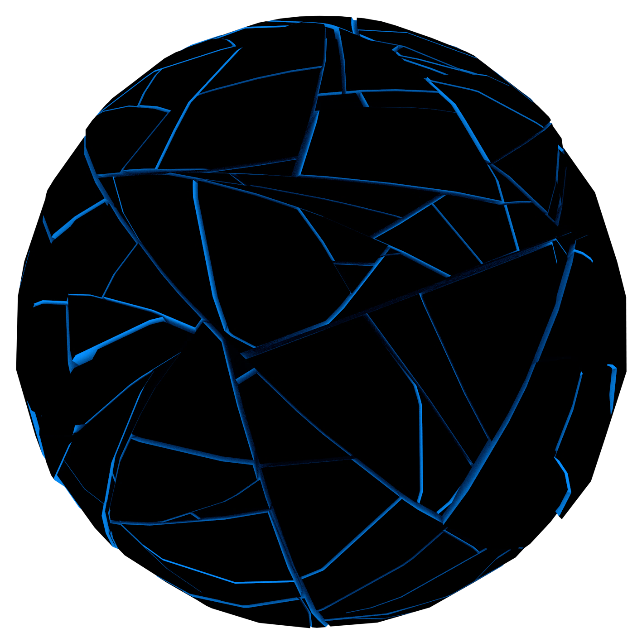 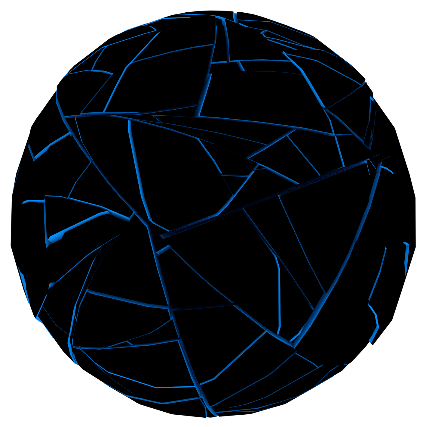 『标题在此』
Lorem ipsum dolor sit amet, consectetuer adipiscing elitMaecenas porttitor congue massa.
『标题在此』
Fusce posuere, magna sed pulvinar ultricies, purus lectus malesuada libero, sit amet commodo magna eros quis urna.
NO.1
Fusce posuere, magna sed pulvinar ultricies, purus lectus malesuada libero, sit amet commodo magna eros quis urna.
NO.2
Lorem ipsum dolor sit amet, conse adipiscing elitMaecenasporttitor congue massa. commodo magna eros quis urna.
NO.3
Fusce posuere, magna sed pulvinar ultricies, purus lectus malesuada libero, sit amet commodo magna
Taylor
PPT
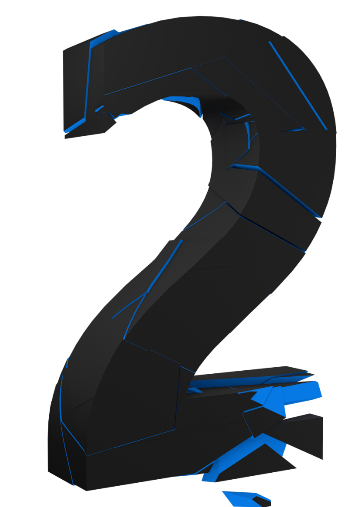 键入你的大标题
以及你的小标题
All I do is win. 
No matter what.
“
Lorem ipsum dolor sit amet, conse adipiscing elitMaecenasporttitor congue massa. commodo magna eros quis urna. Pellentesque habitant morbi tristique senectus et netus et malesuada fames ac turpis egestas. Proin pharetra.
”
标题在此
Lorem ipsum dolor sit amet, conse adipiscing elitMaecenasporttitor congue massa. commodo magna eros quis urna.
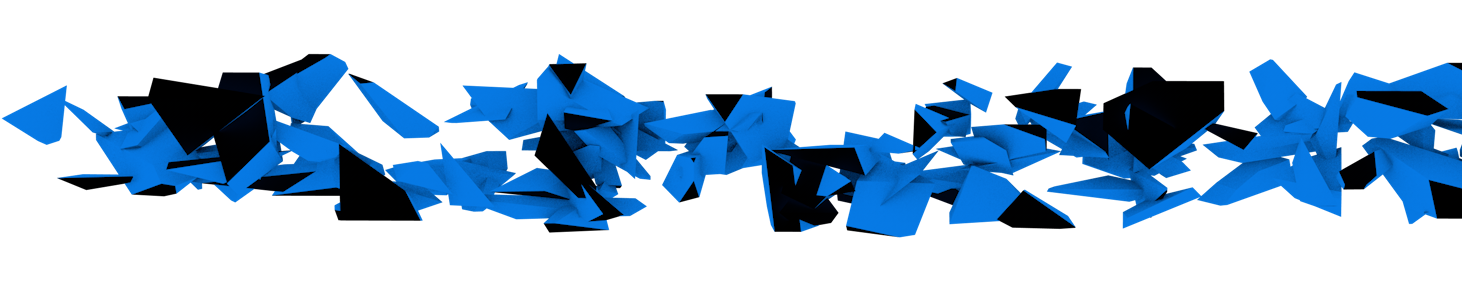 请输入你的标题
Lorem ipsum dolor sit amet, conse adipiscing elitMaecenasporttitor congue massa. commodo magna eros quis urna.
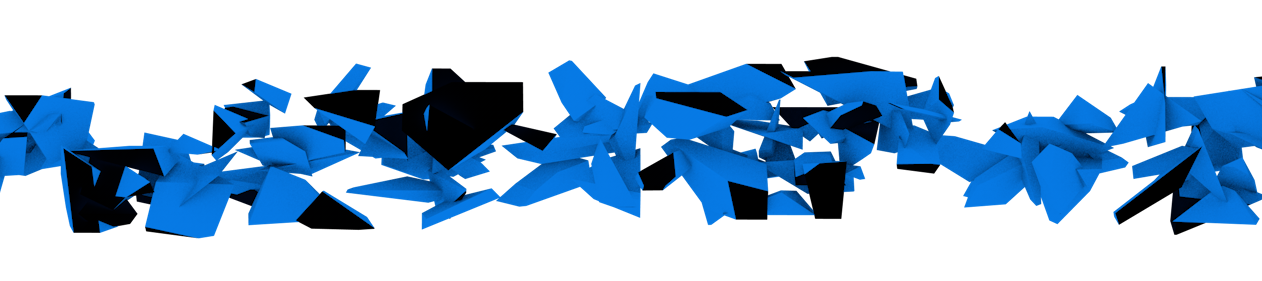 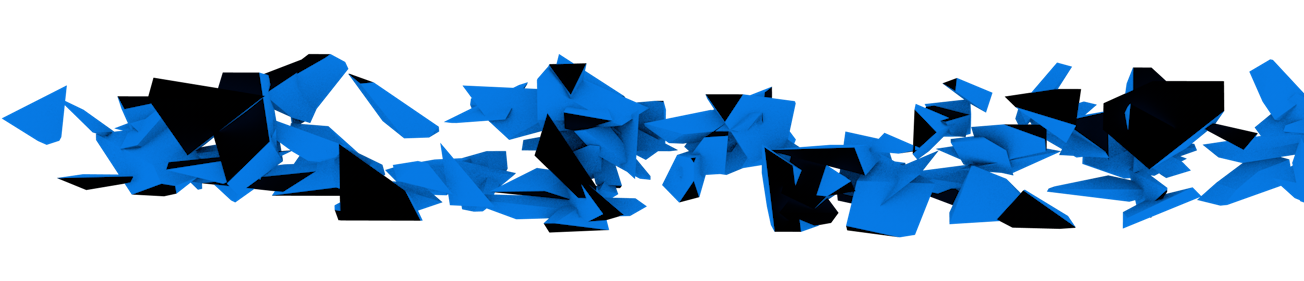 Lorem ipsum dolor sit amet, conse adipiscing elitMaecenasporttitor congue massa. commodo magna eros quis urna.
Lorem ipsum dolor sit amet, conse adipiscing elitMaecenasporttitor congue massa. commodo magna eros quis urna.
数据来源：年度市场调查报告
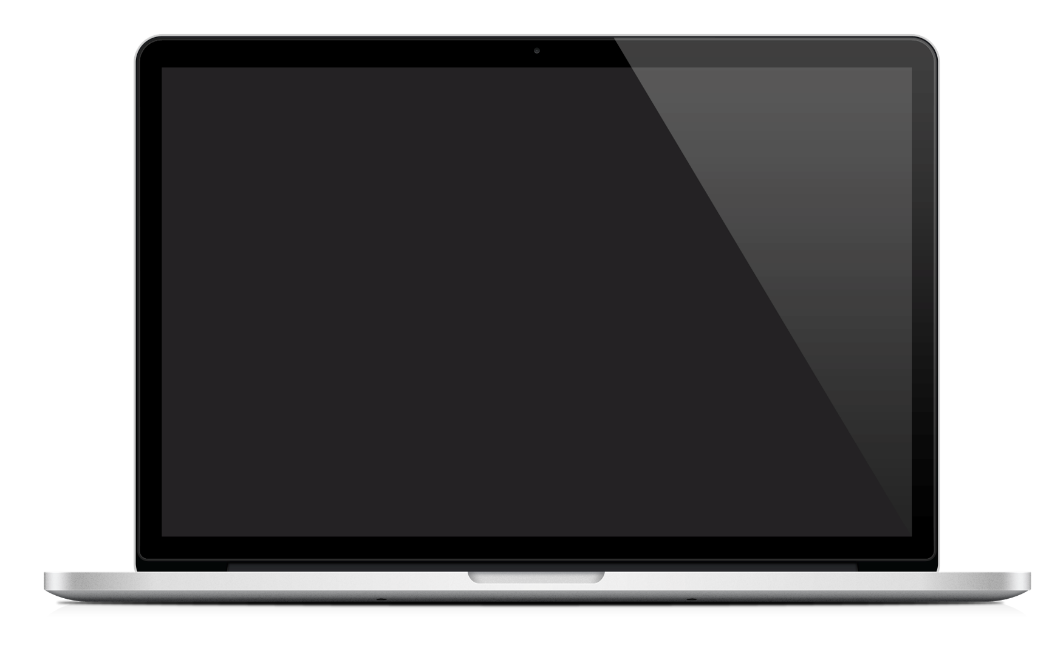 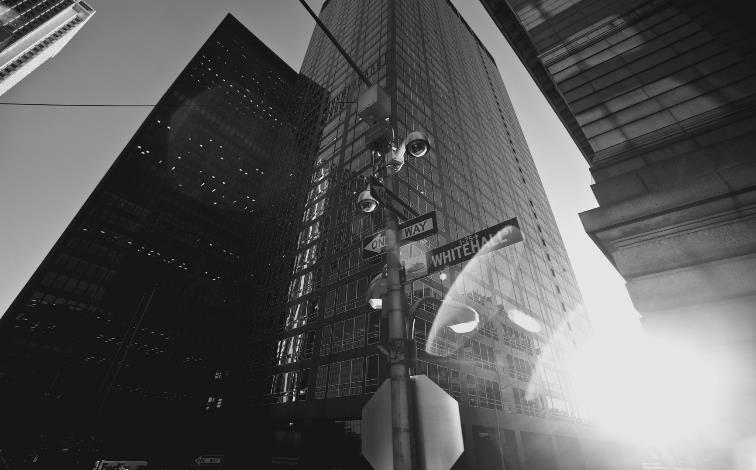 Lorem ipsum dolor sit amet, conse adipiscing elitMaecenasporttitor congue massa. commodo magna eros quis urna.
Lorem ipsum dolor sit amet, conse adipiscing elitMaecenasporttitor congue massa. commodo magna eros quis urna.
Lorem ipsum dolor sit amet, conse adipiscing elitMaecenasporttitor congue massa. commodo magna eros quis urna.
Taylor
PPT
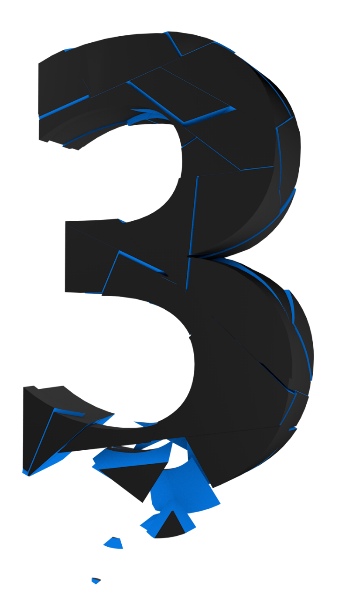 键入你的大标题
以及你的小标题
All I do is win. 
No matter what.
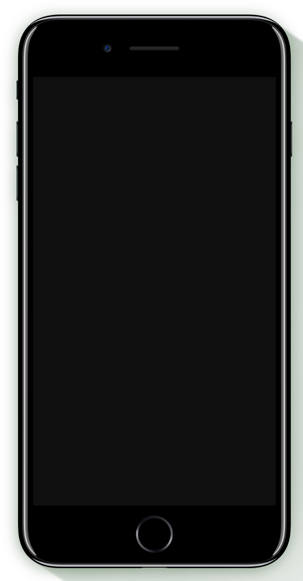 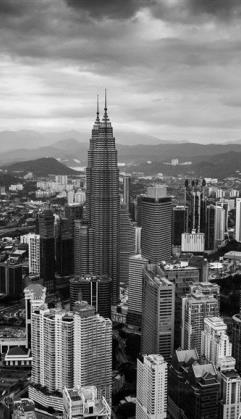 请输入你的标题
Fusce posuere, magna sed pulvinar ultricies, purus lectus malesuada libero, sit amet commodo magna
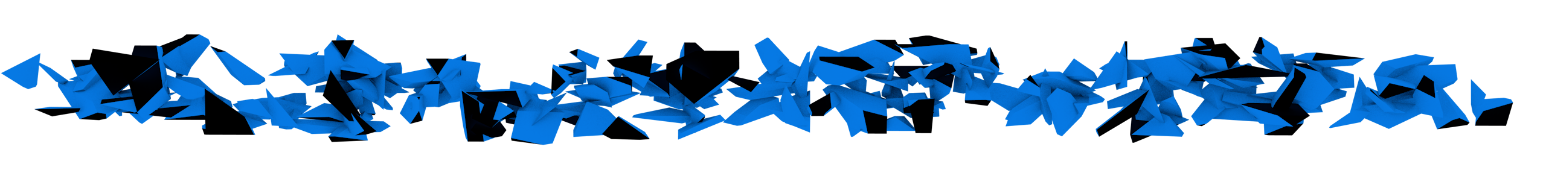 请输入你的标题
Fusce posuere, magna sed pulvinar ultricies, purus lectus malesuada libero, sit amet commodo magna
『标题在此』
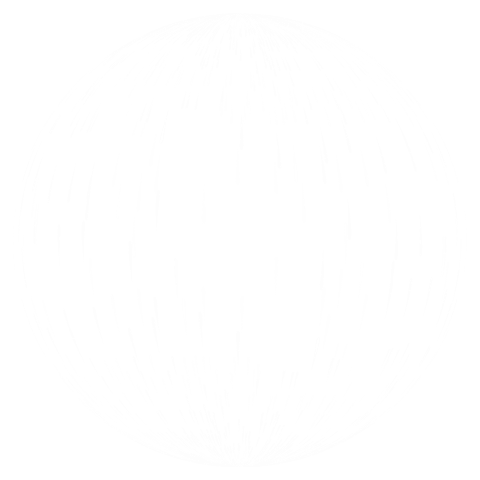 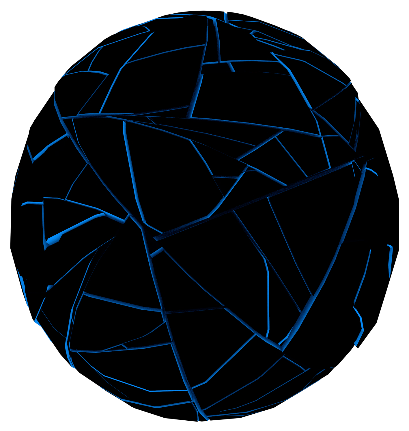 Lorem ipsum dolor sit amet, consectetuer adipiscing elitMaecenas porttitor congue massa. Fusce posuere, magna sed pulvinar ultricies, purus lectus malesuada libero, sit amet commodo magna eros quis urna.
『标题在此』
Lorem ipsum dolor sit amet, consectetuer adipiscing elitMaecenas porttitor congue massa. Fusce posuere, magna sed pulvinar ultricies, purus lectus malesuada libero, sit amet commodo magna eros quis urna.
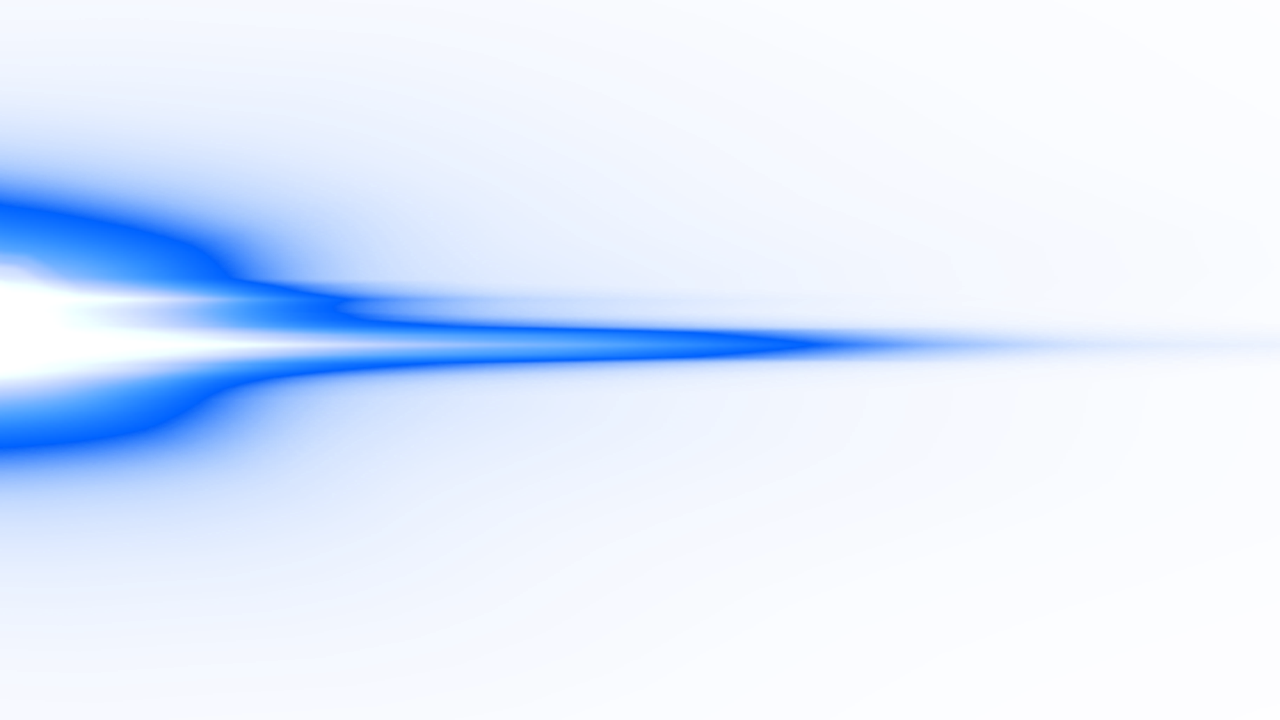 『请输入你的标题』
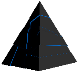 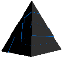 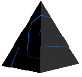 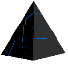 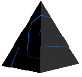 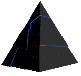 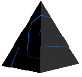 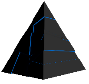 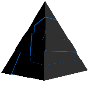 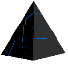 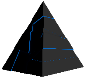 Lorem ipsum dolor sit amet, consectetuer adipiscing elitMaecenas porttitor congue massa. Fusce posuere, magna sed pulvinar ultricies, purus lectus malesuada libero, sit amet commodo magna eros quis urna.
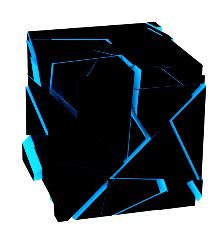 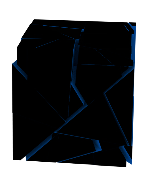 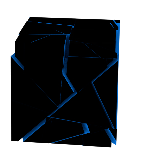 『标题在此』
Lorem ipsum dolor sit amet, consectetuer adipiscing elitMaecenas porttitor congue massa. Fusce posuere, magna sed pulvinar ultricies, purus lectus malesuada libero, sit amet commodo magna eros quis urna.
『标题在此』
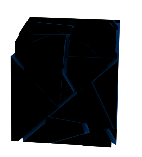 Lorem ipsum dolor sit amet, consectetuer adipiscing elitMaecenas porttitor congue commodo magna eros quis urna.
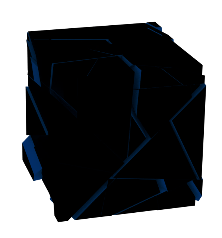 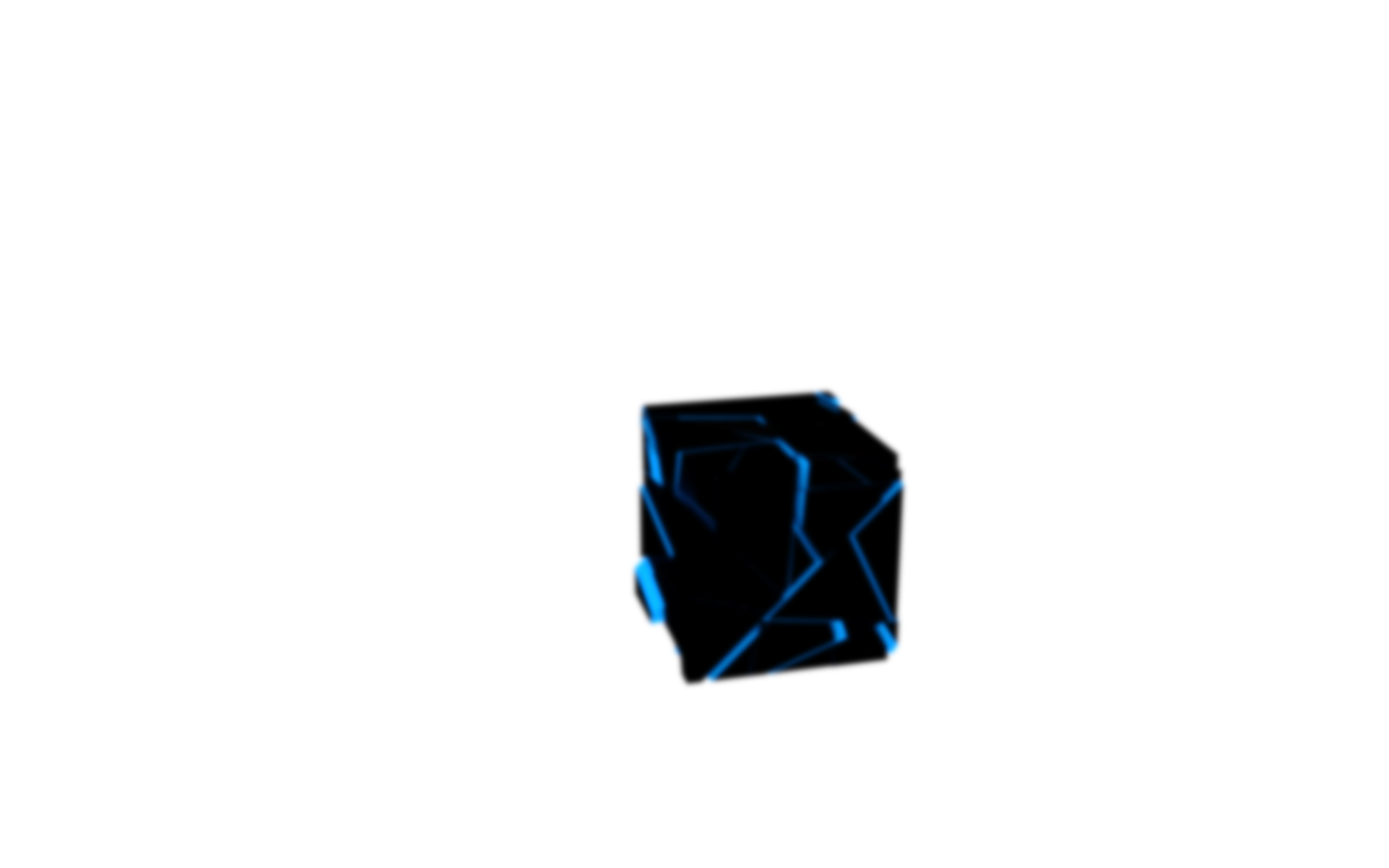 Taylor
PPT
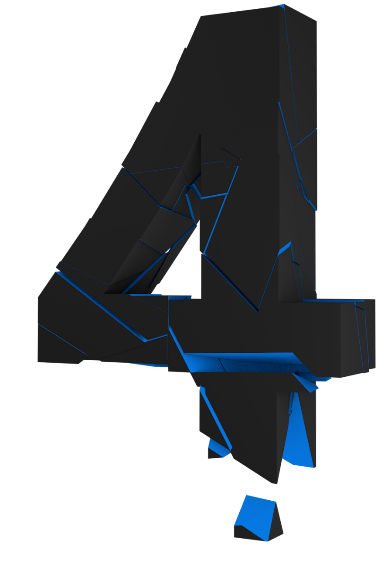 键入你的大标题
以及你的小标题
All I do is win. 
No matter what.
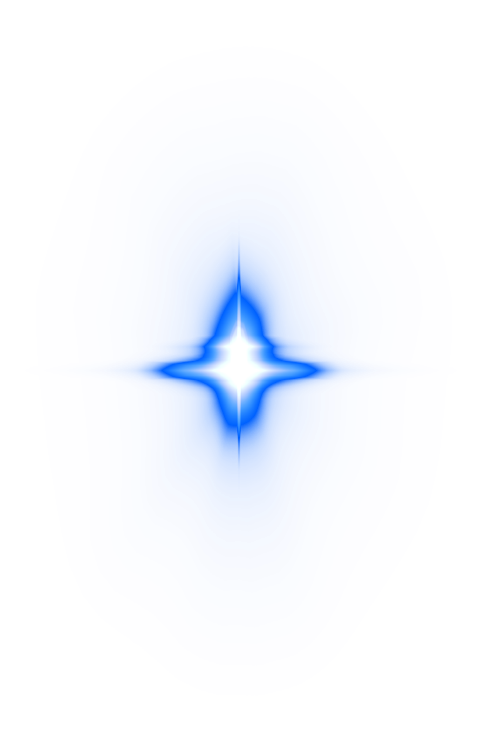 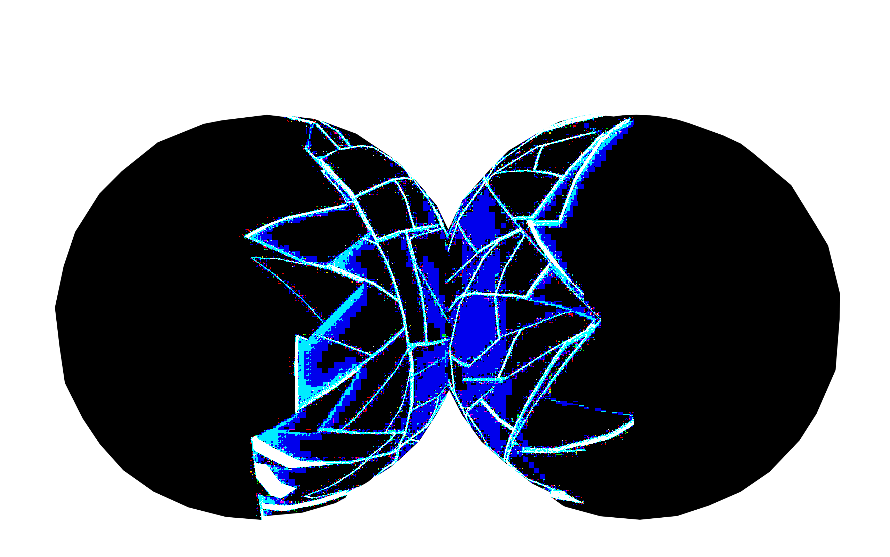 『标题在此』
Fusce posuere, magna sed pulvinar ultricies, purus lectus malesuada libero, sit amet commodo magna eros quis urna.
『标题在此』
Fusce posuere, magna sed pulvinar ultricies, purus lectus malesuada libero, sit amet commodo magna
Fusce posuere, magna sed pulvinar ultricies, purus lectus malesuada libero, sit amet commodo magna eros quis urna.
Fusce posuere, magna sed pulvinar ultricies, purus lectus malesuada libero, sit amet commodo magna eros quis urna.
Fusce posuere, magna sed pulvinar ultricies, purus lectus malesuada libero, sit amet commodo magna eros quis urna.
Fusce posuere, magna sed pulvinar ultricies, purus lectus malesuada libero, sit amet commodo magna eros quis urna.
SWOT
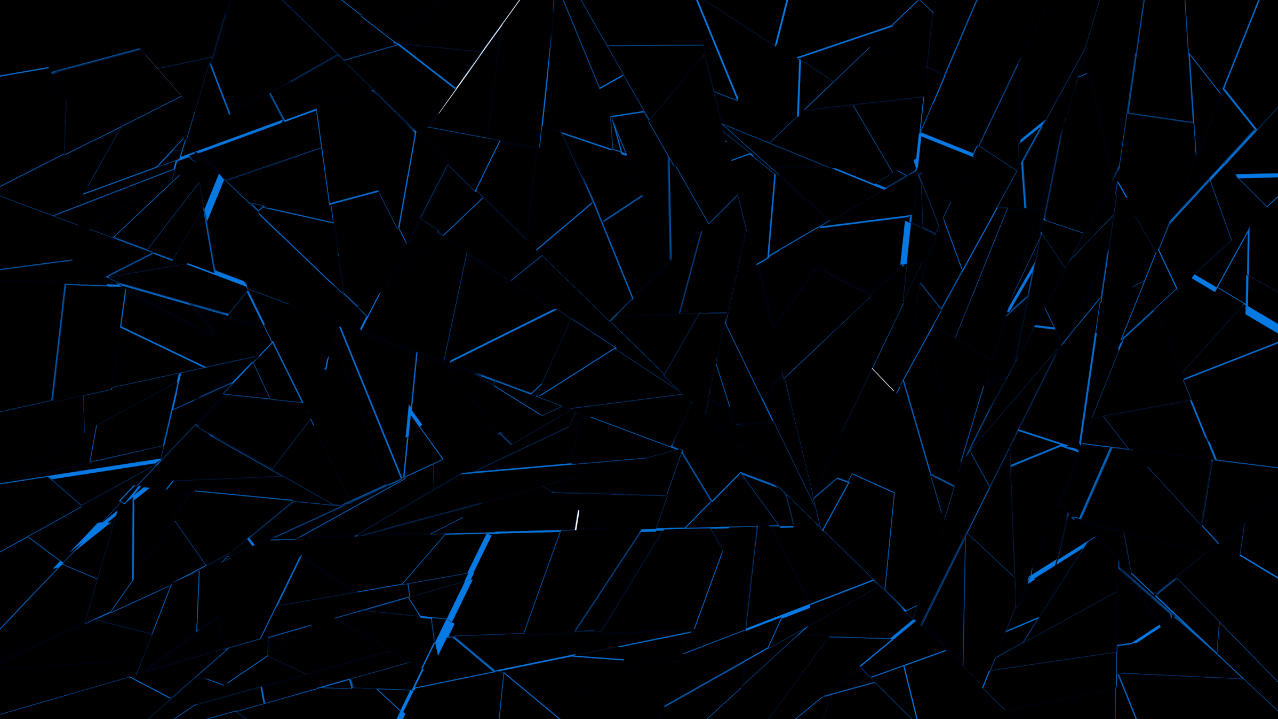 『标题在此』
Lorem ipsum dolor sit amet, consectetuer adipiscing elitMaecenas porttitor congue massa. Fusce posuere, magna sed pulvinar ultricies, purus lectus malesuada libero, sit amet commodo magna eros quis urna.
『标题在此』
Lorem ipsum dolor sit amet, consectetuer adipiscing elitMaecenas porttitor congue massa. Fusce posuere, magna sed pulvinar ultricies, purus lectus malesuada libero, sit amet commodo magna eros quis urna.
Lorem ipsum dolor sit amet, consectetuer adipiscing elitMaecenas porttitor congue massa. Fusce posuere, magna sed pulvinar
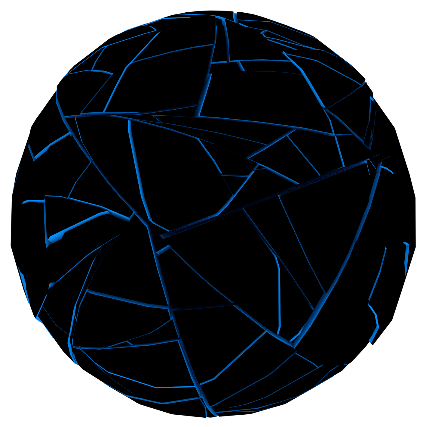 THANKS